CHÀO MỪNG QUÝ THẦY CÔ
ĐẾN DỰ GIỜ  MÔN TOÁN

BÀI 62. PHÉP TRỪ (CÓ NHỚ) TRONG PHẠM VI 1000 (TIẾT 3)
 
Giáo viên: Nguyễn Thị Hiền
		   Lớp        : 2A
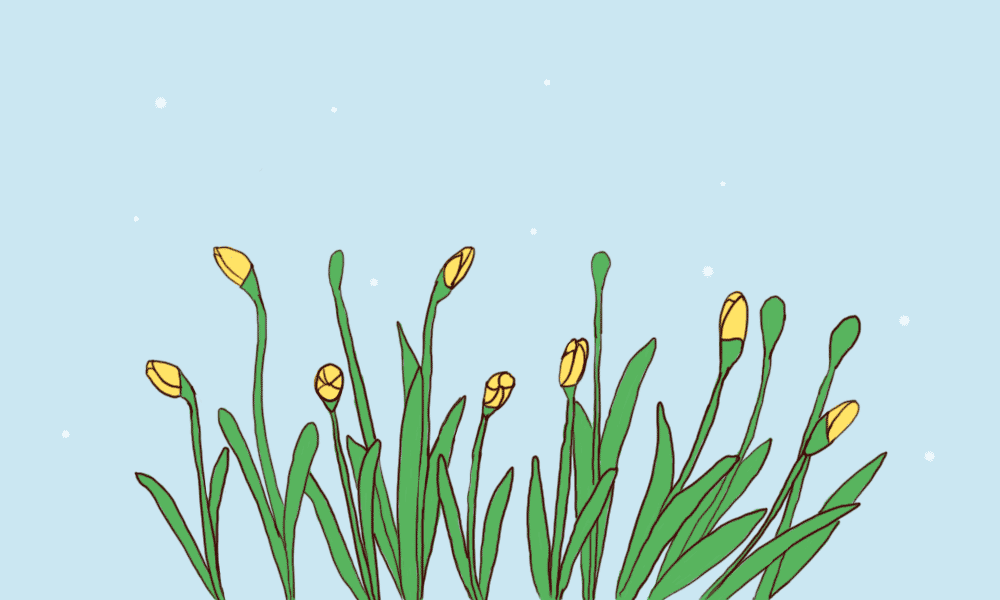 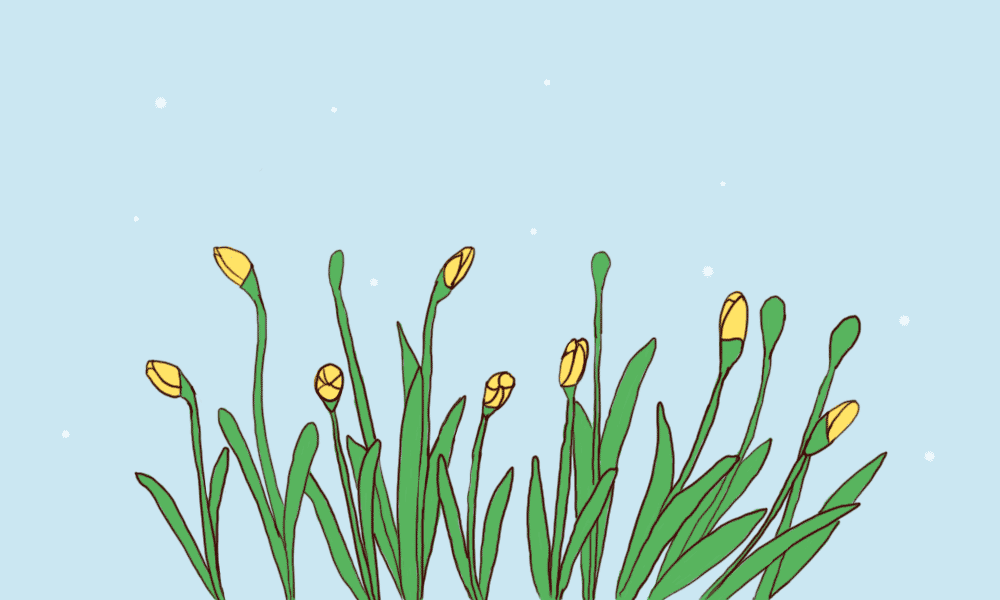 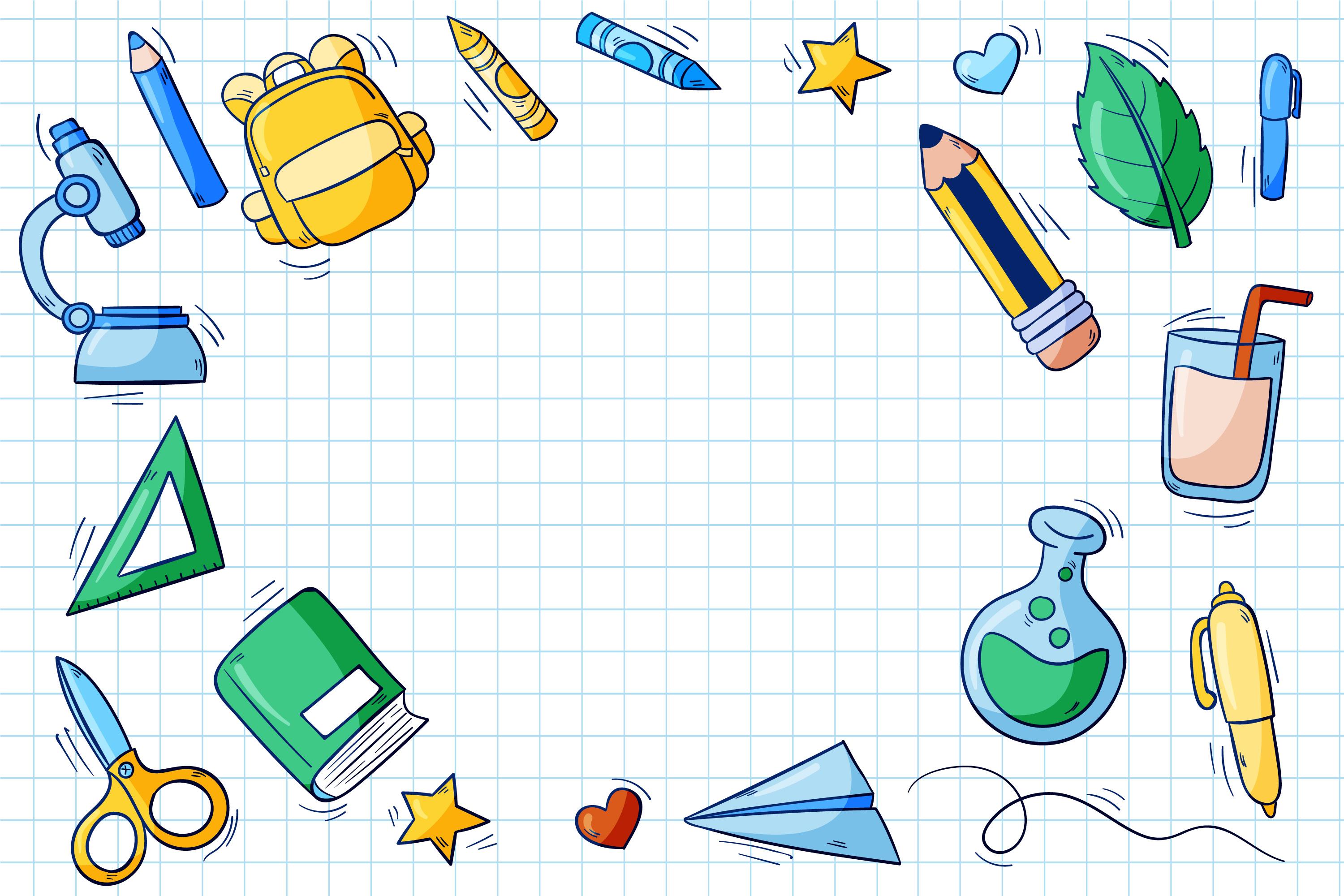 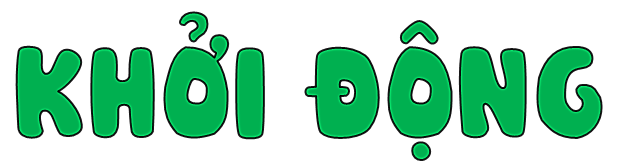 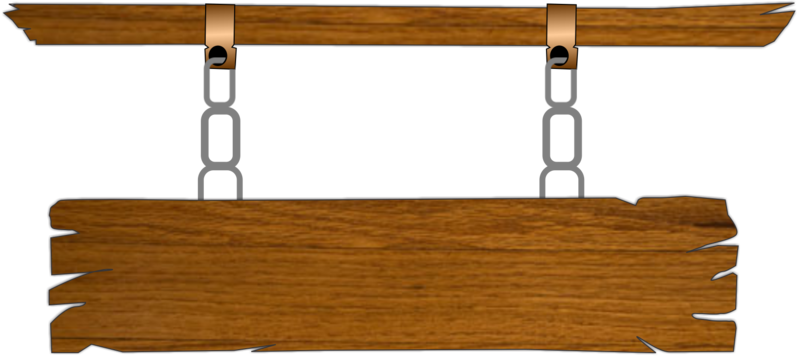 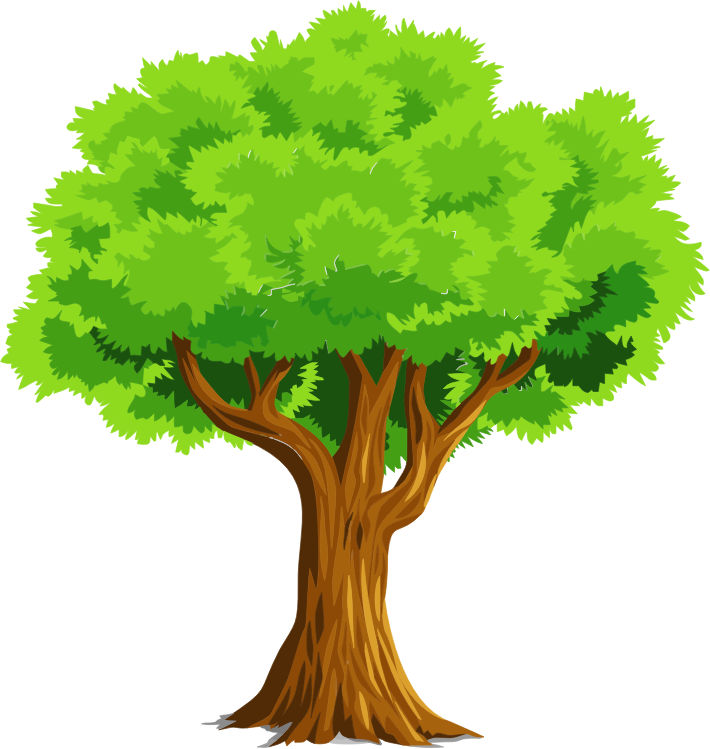 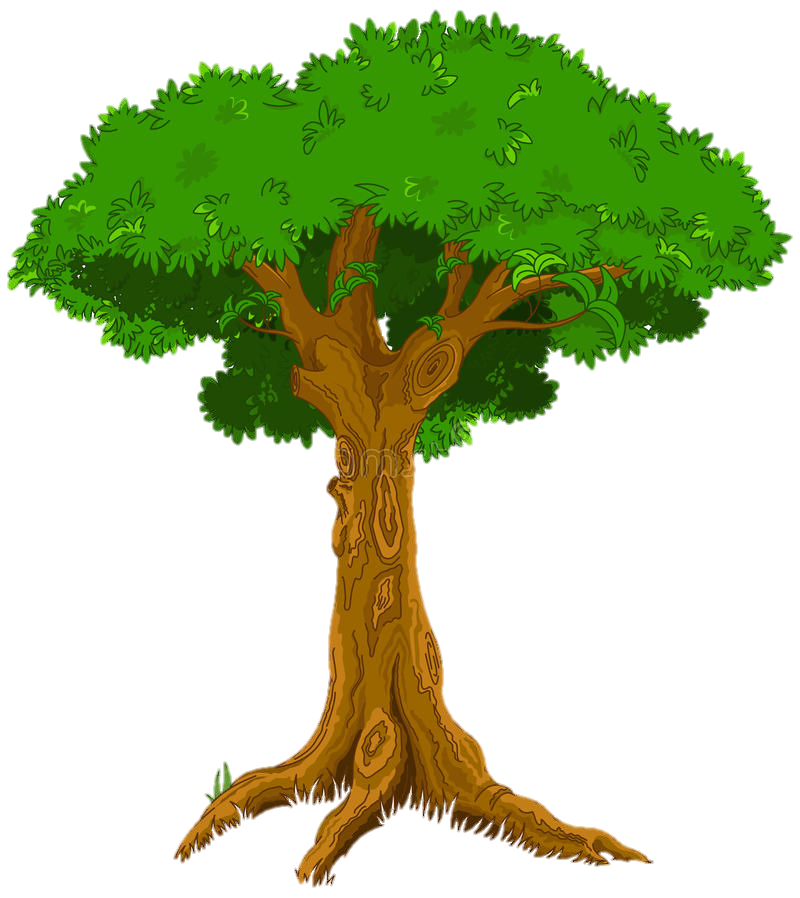 352 + 148 = ?
352
148
+
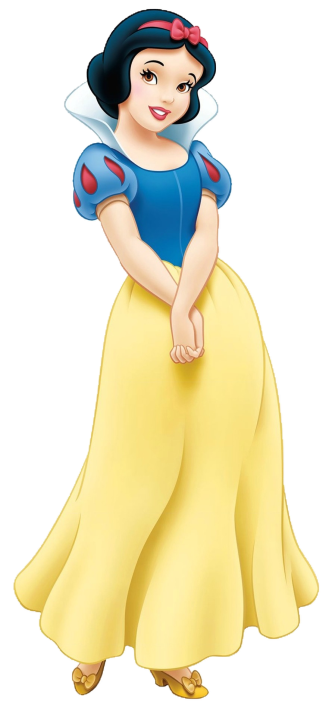 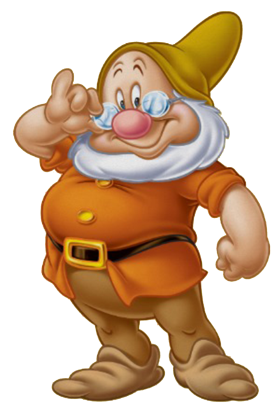 500
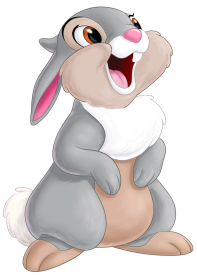 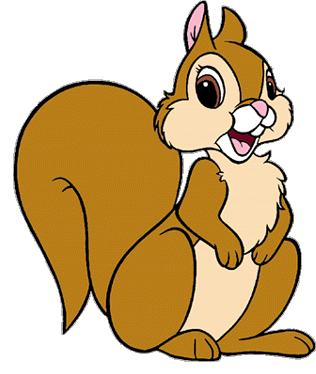 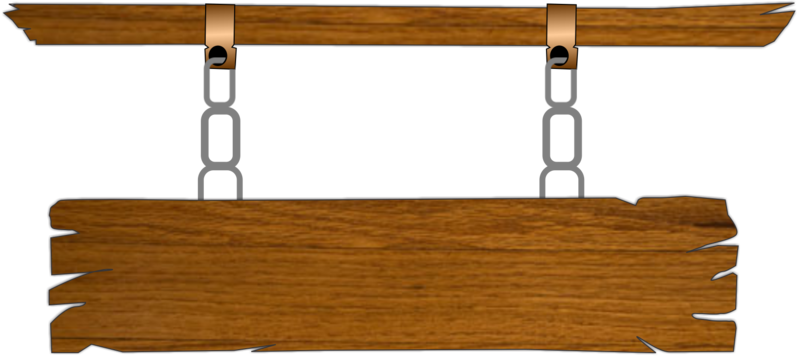 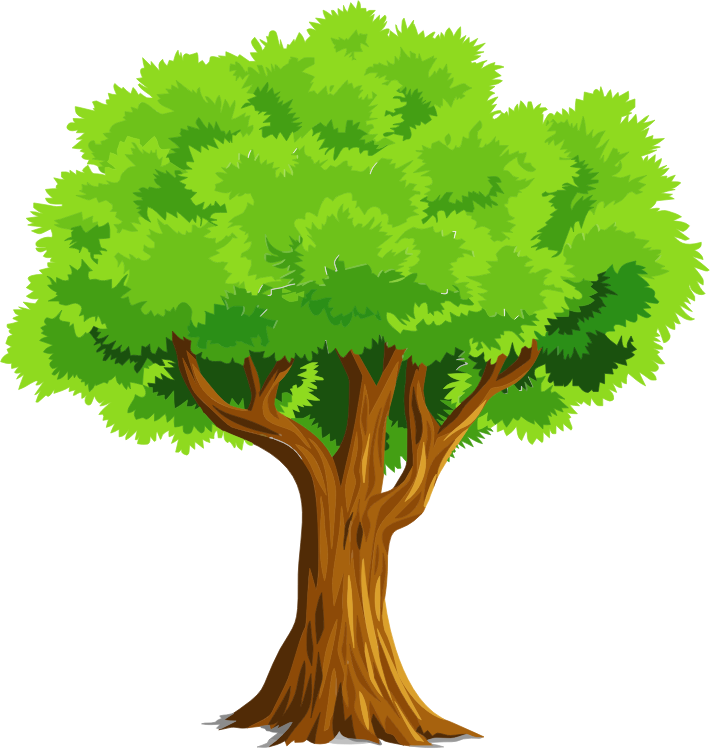 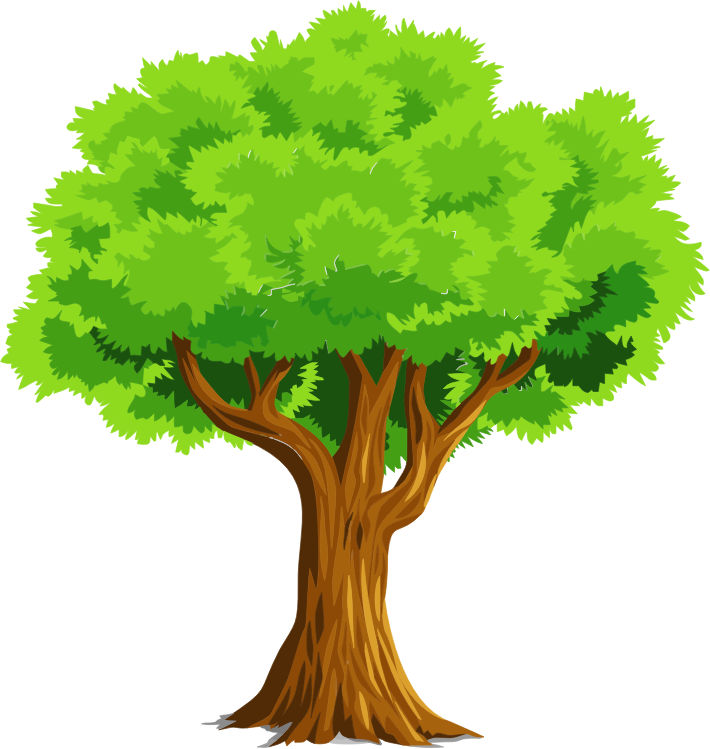 450 - 236 = ?
450
236
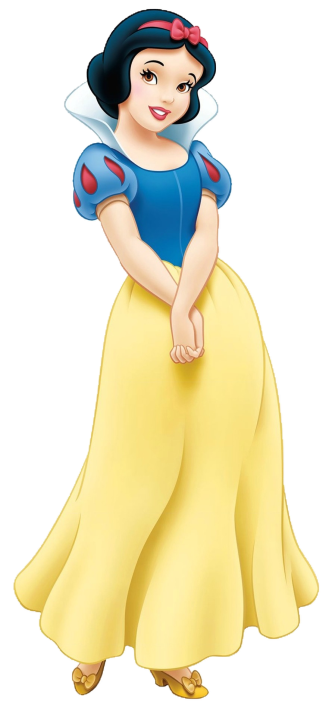 -
214
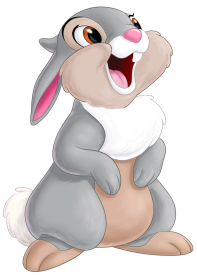 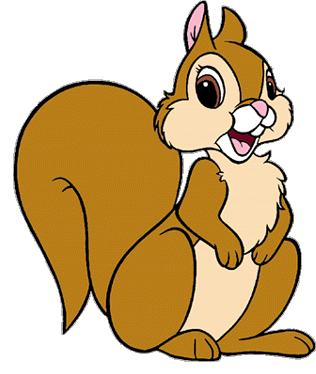 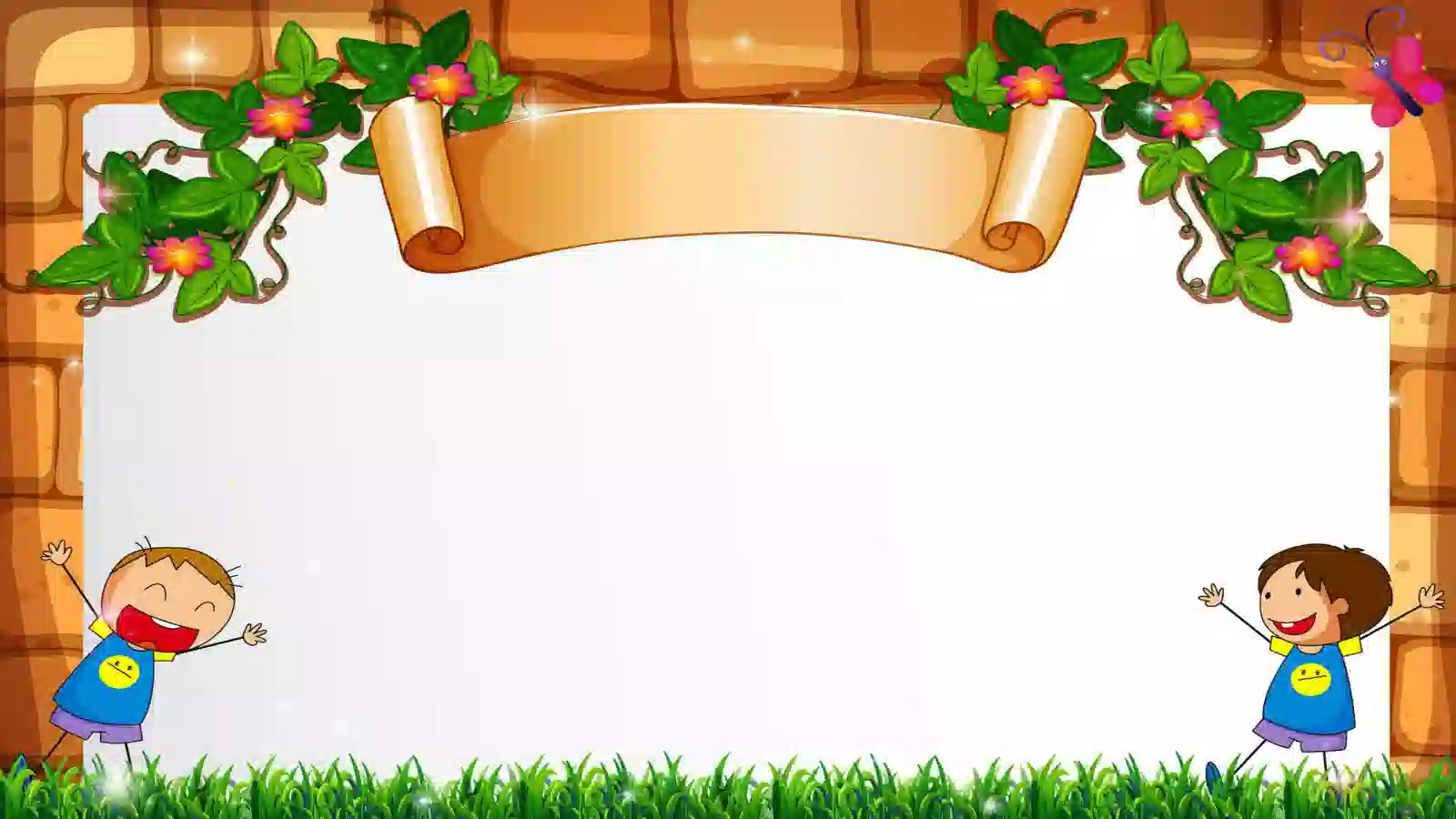 Thứ tư ngày 10 tháng 4 năm 2024
Toán: Phép trừ (có nhớ) trong phạm vi 1000 (Tiết 3)
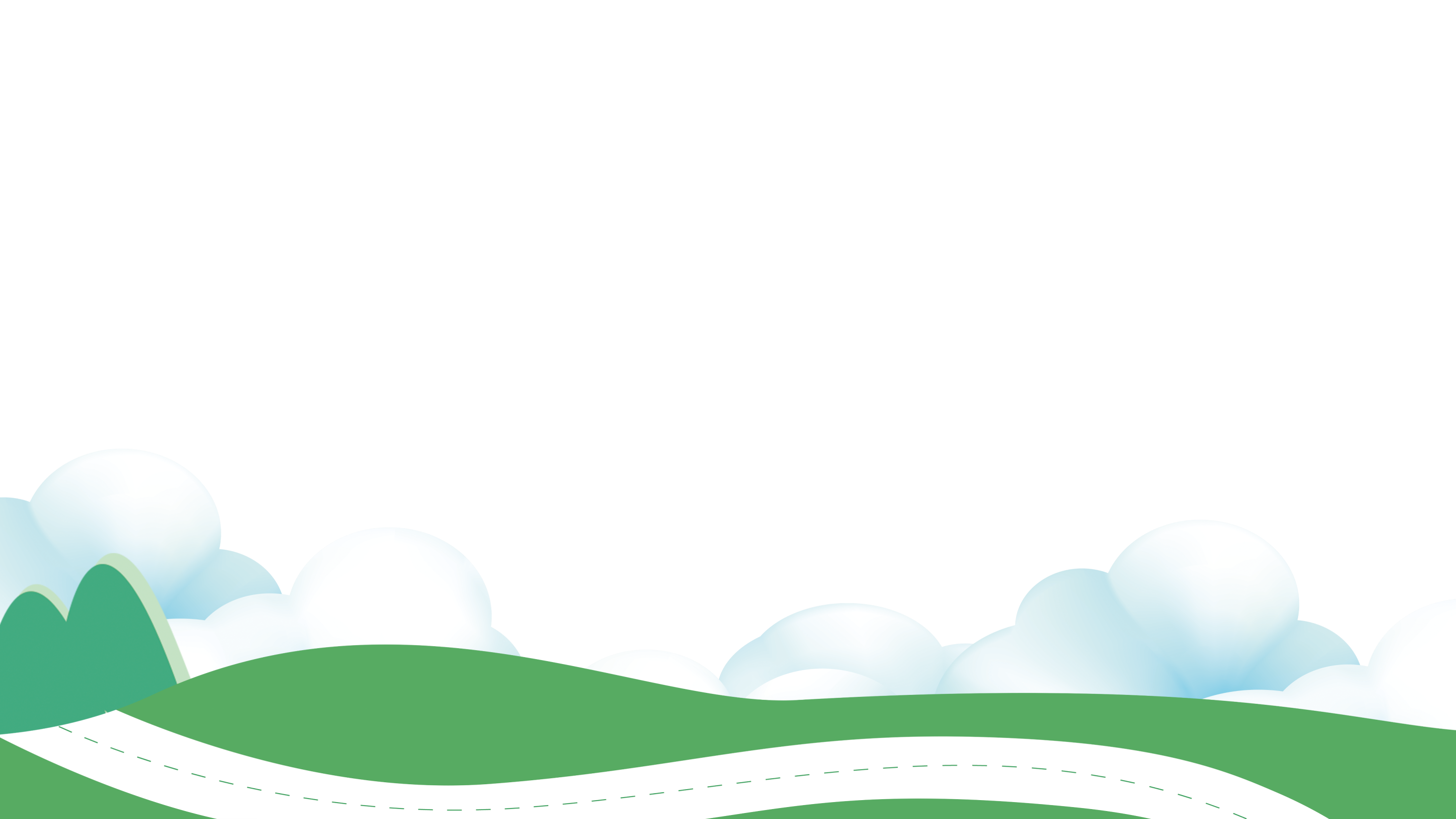 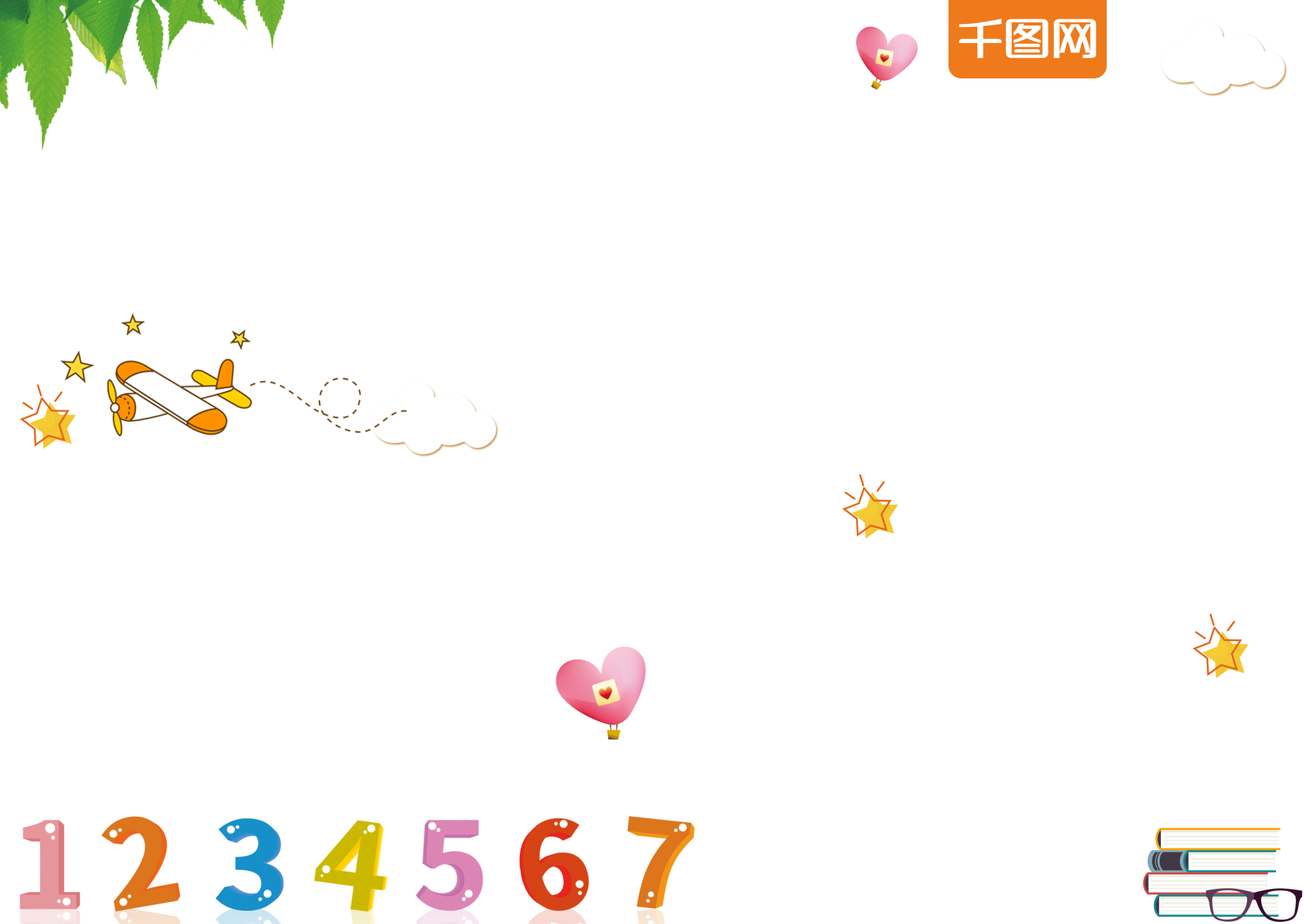 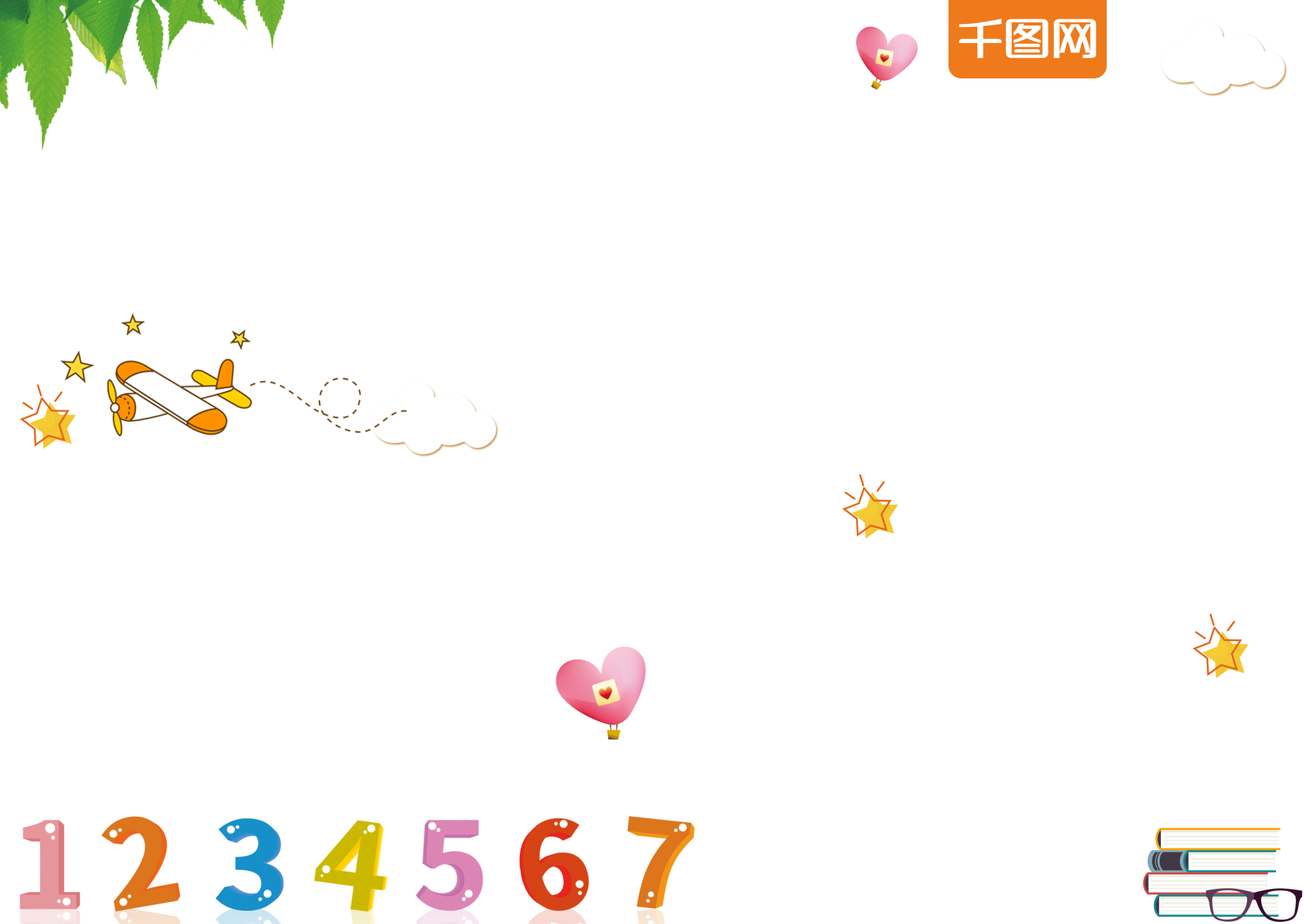 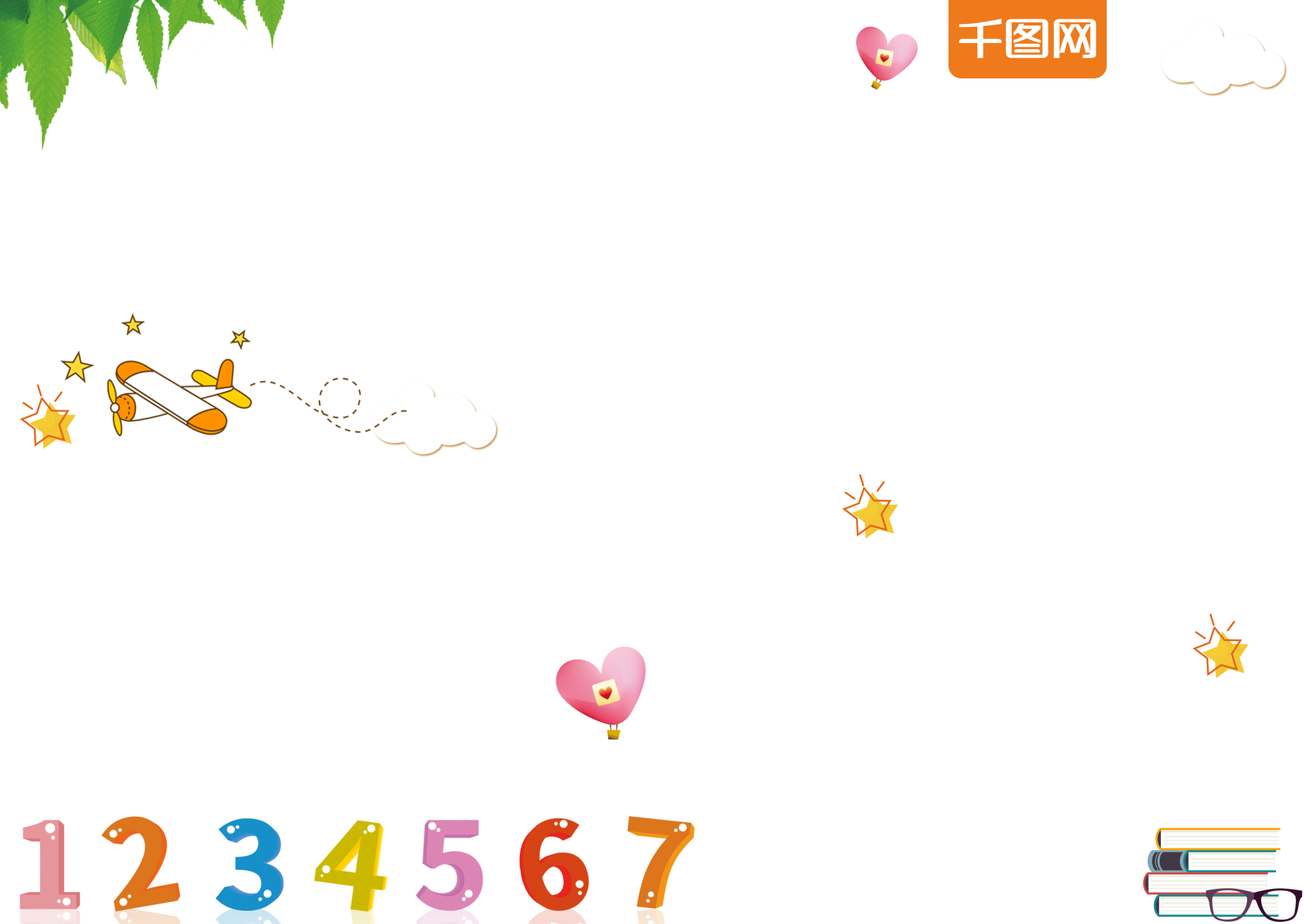 LUYỆN TẬP
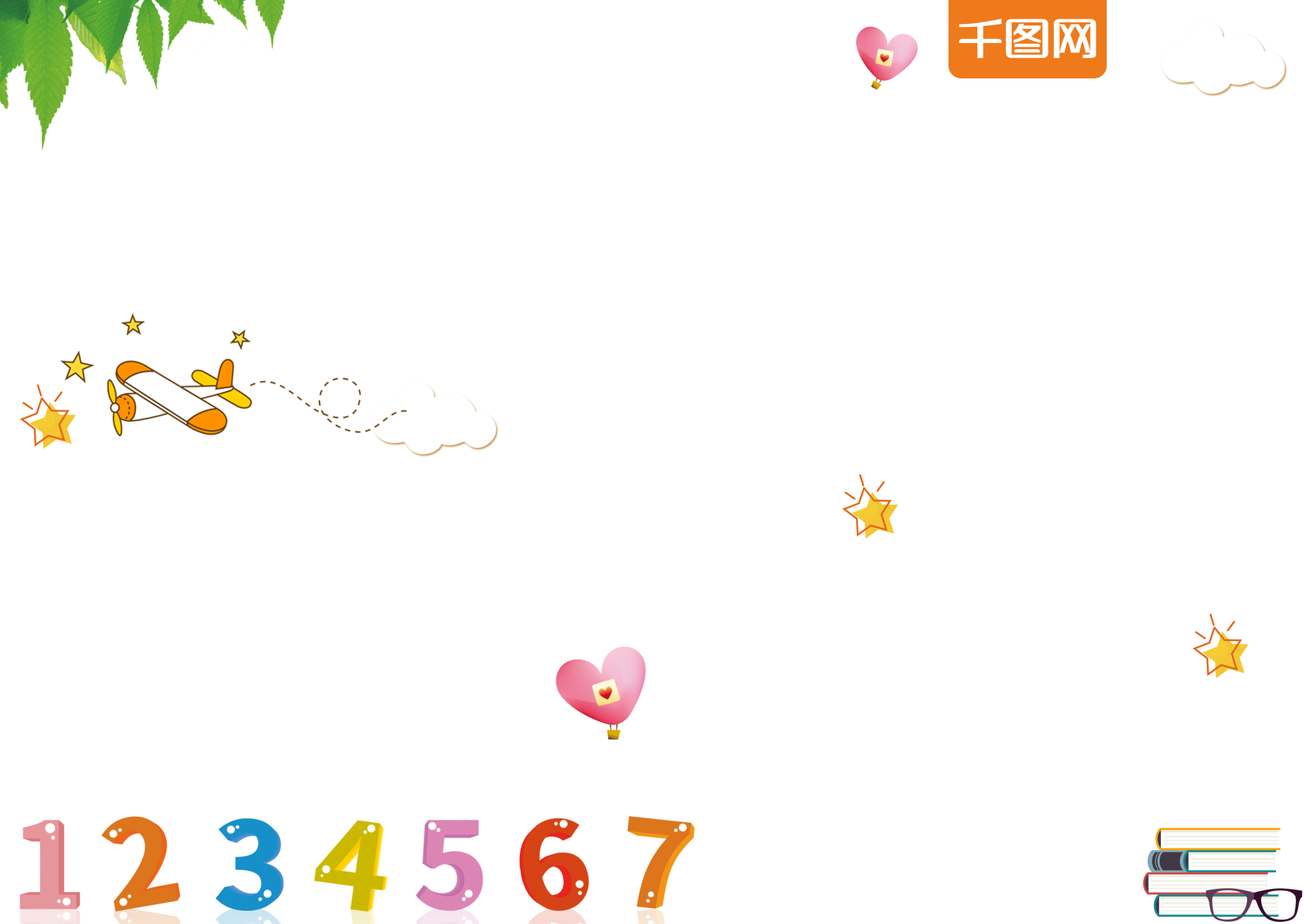 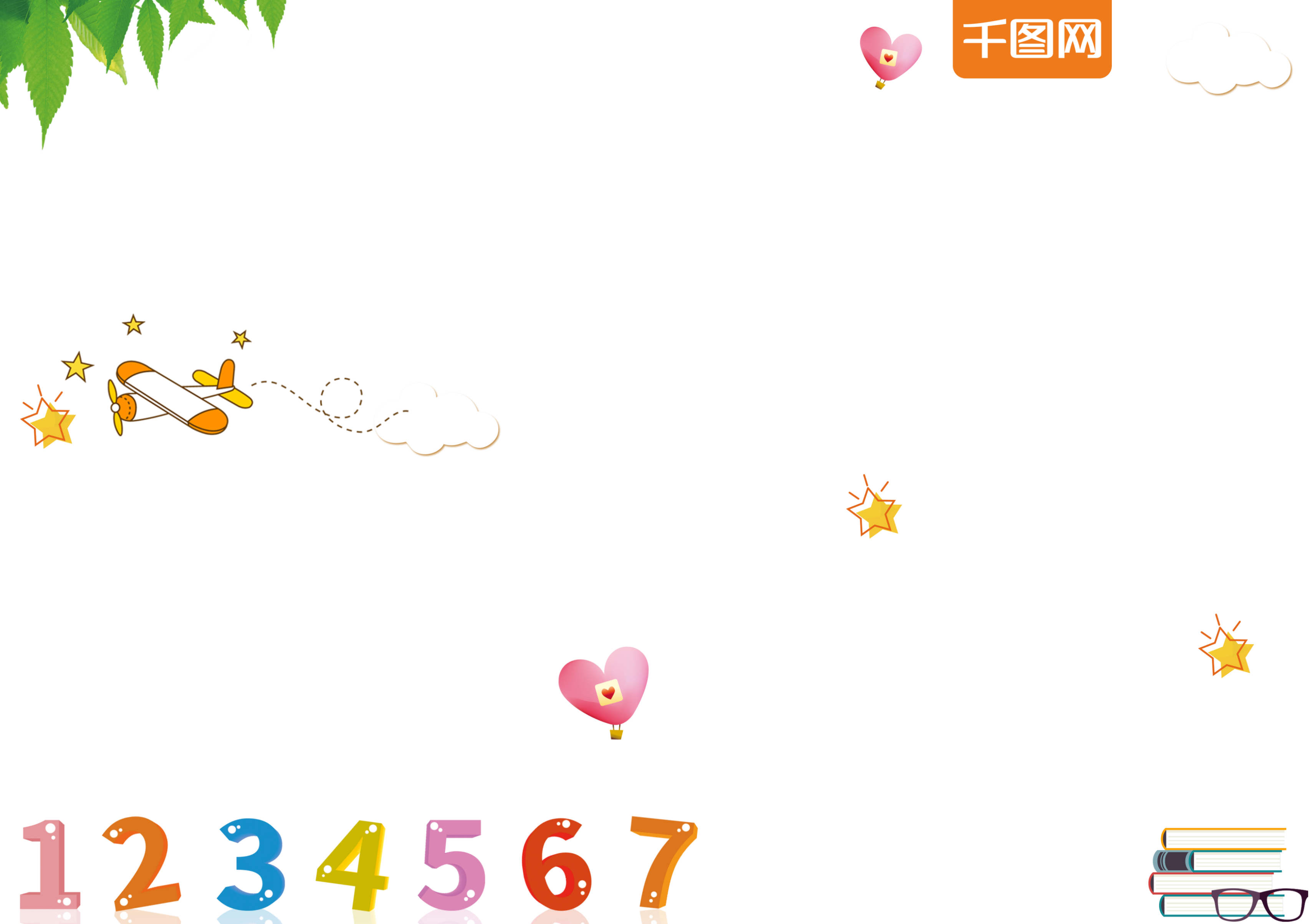 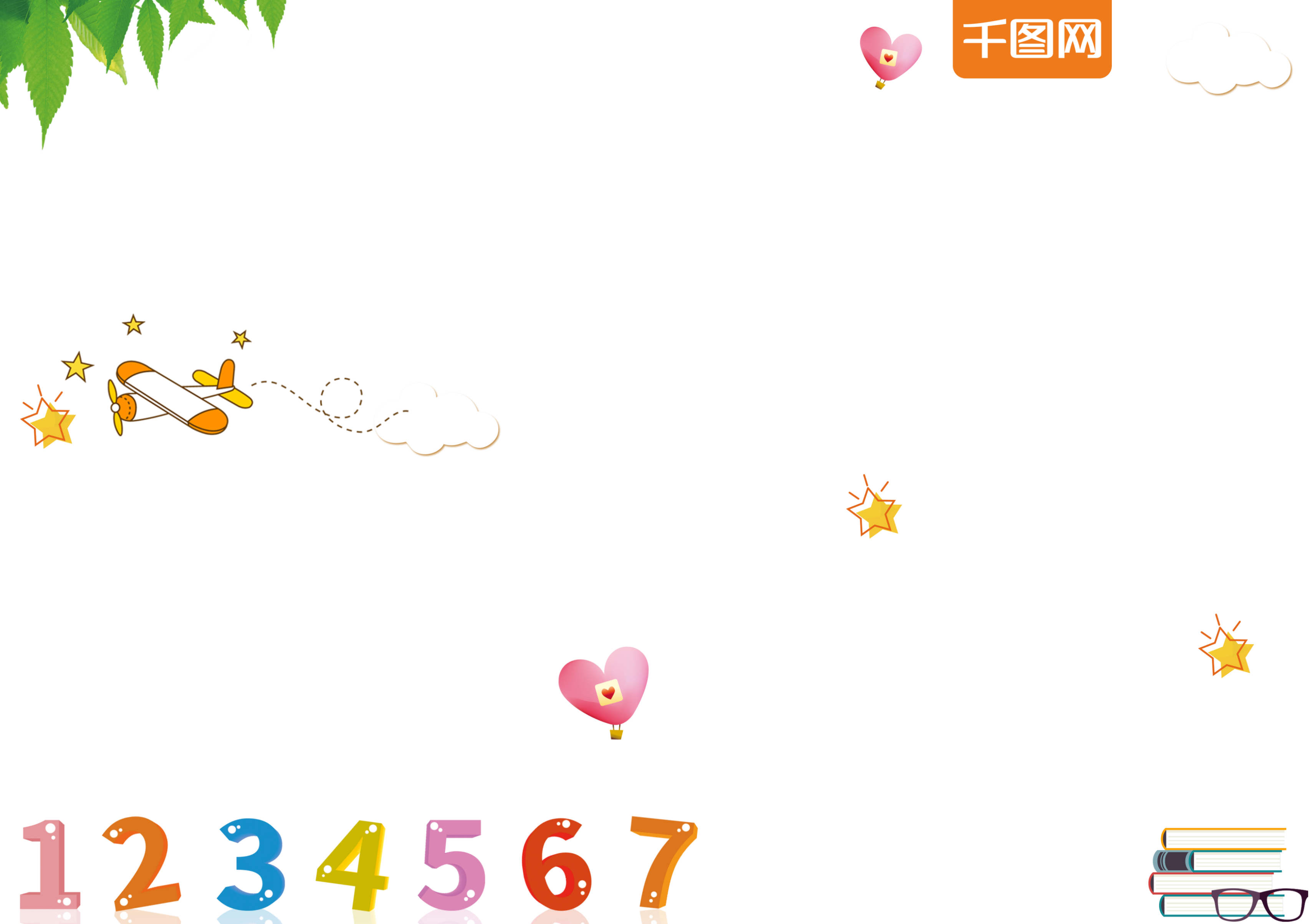 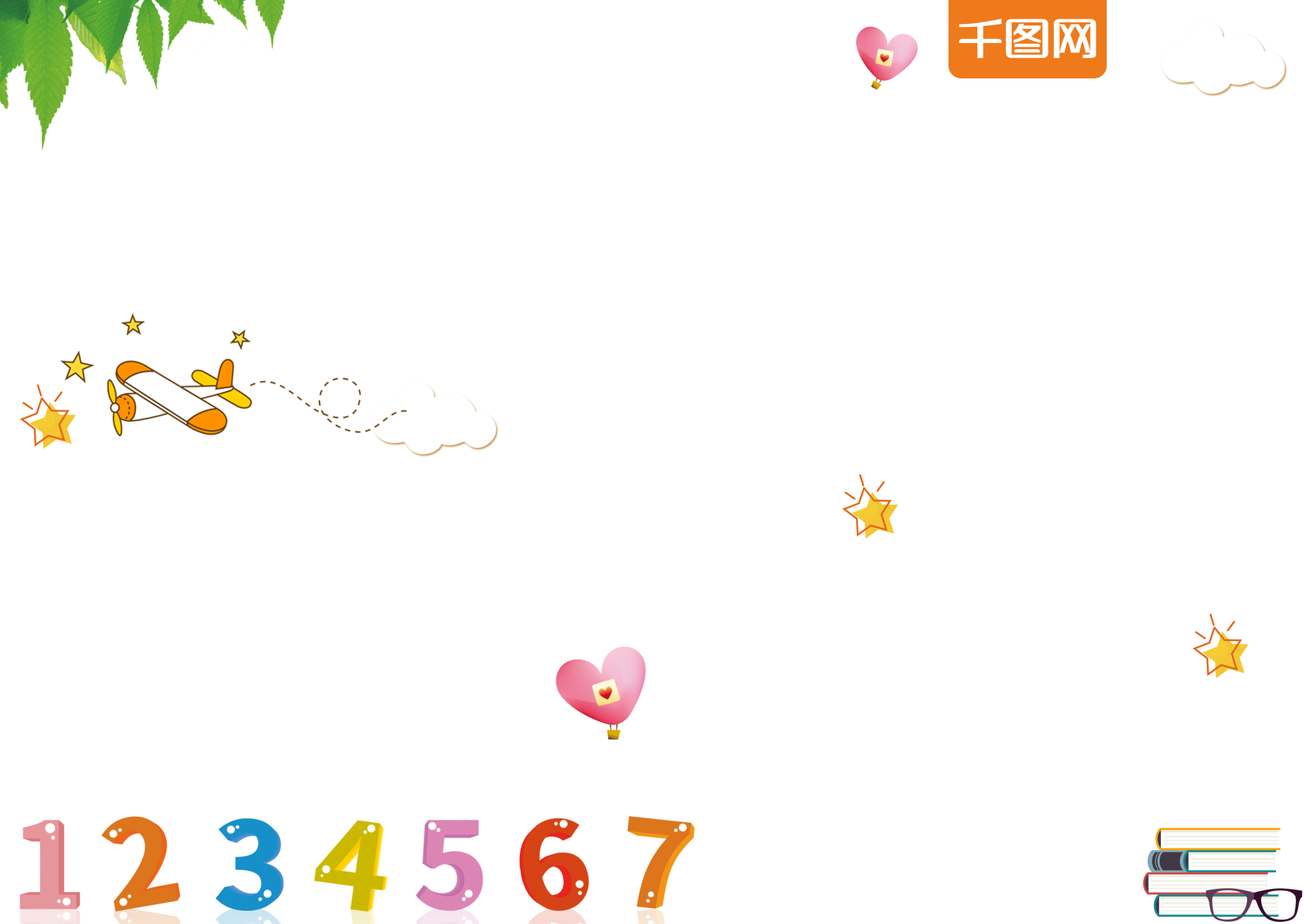 Mẫu: 800 + 200 = 1 000
         1 000 – 200 = 800
         1 000 – 800 = 200
1
Tính (theo mẫu)
a) 300 + 700 = 1 000
     1 000 – 300 = 700
     1 000 – 700 = 300
b) 400 + 600 = 1 000
     1 000 – 400 = 600
     1 000 – 600 = 400
2
Số  ?
?
?
231
+ 263
- 175
319
494
362
+ 90
?
- 171
?
191
281
Kết thúc Đại hội Thể thao Đông Nam Á lần thứ 30, Đoàn Thể thao Việt Nam giành được 288 huy chương gồm Vàng, Bạc và Đồng. Trong đó có 190 huy chương Bạc và Đồng. Hỏi Đoàn Thể thao Việt Nam giành được bao nhiêu huy chương Vàng?
3
Tóm tắt:
Có                                     : 288 huy chương
Huy chương Bạc và Đồng: 190 huy chương
Huy chương Vàng            : … huy chương?
Bài giải
	Số huy chương Vàng Đoàn Thể thao Việt Nam giành được là:
                 288 – 190 = 98 (huy chương)
                                Đáp số: 98 huy chương Vàng
Số ghi ở sau mỗi chiếc áo là kết quả của một phép tính. Biết rằng áo màu đỏ ghi số lớn nhất, áo màu vàng ghi số bé nhất. Tìm số ghi ở sau mỗi chiếc áo.
4
106
95
126
231-125
526 - 400
425 - 330
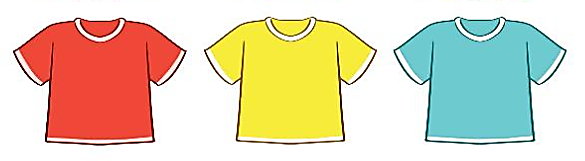 Số lớn nhất
Số bé nhất
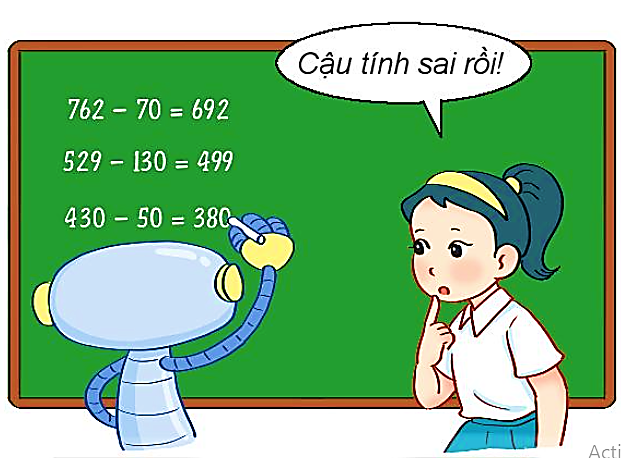 Em hãy giúp Rô-bốt tìm phép tính sai trong bức tranh và sửa lại cho đúng.
5
đ
692
762 – 70 =
529 – 130 =
430 – 50 =
S
399
đ
399
380
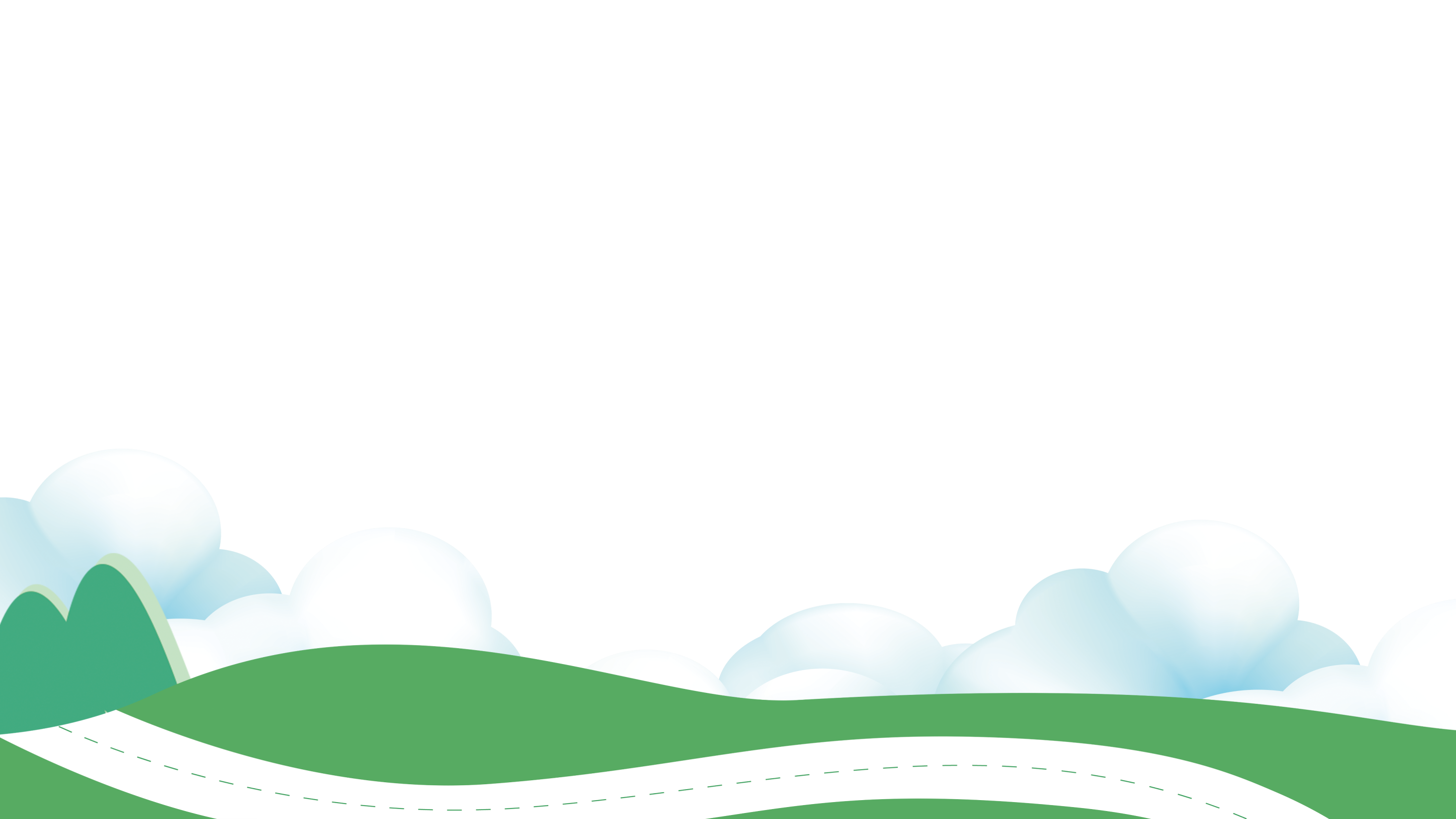 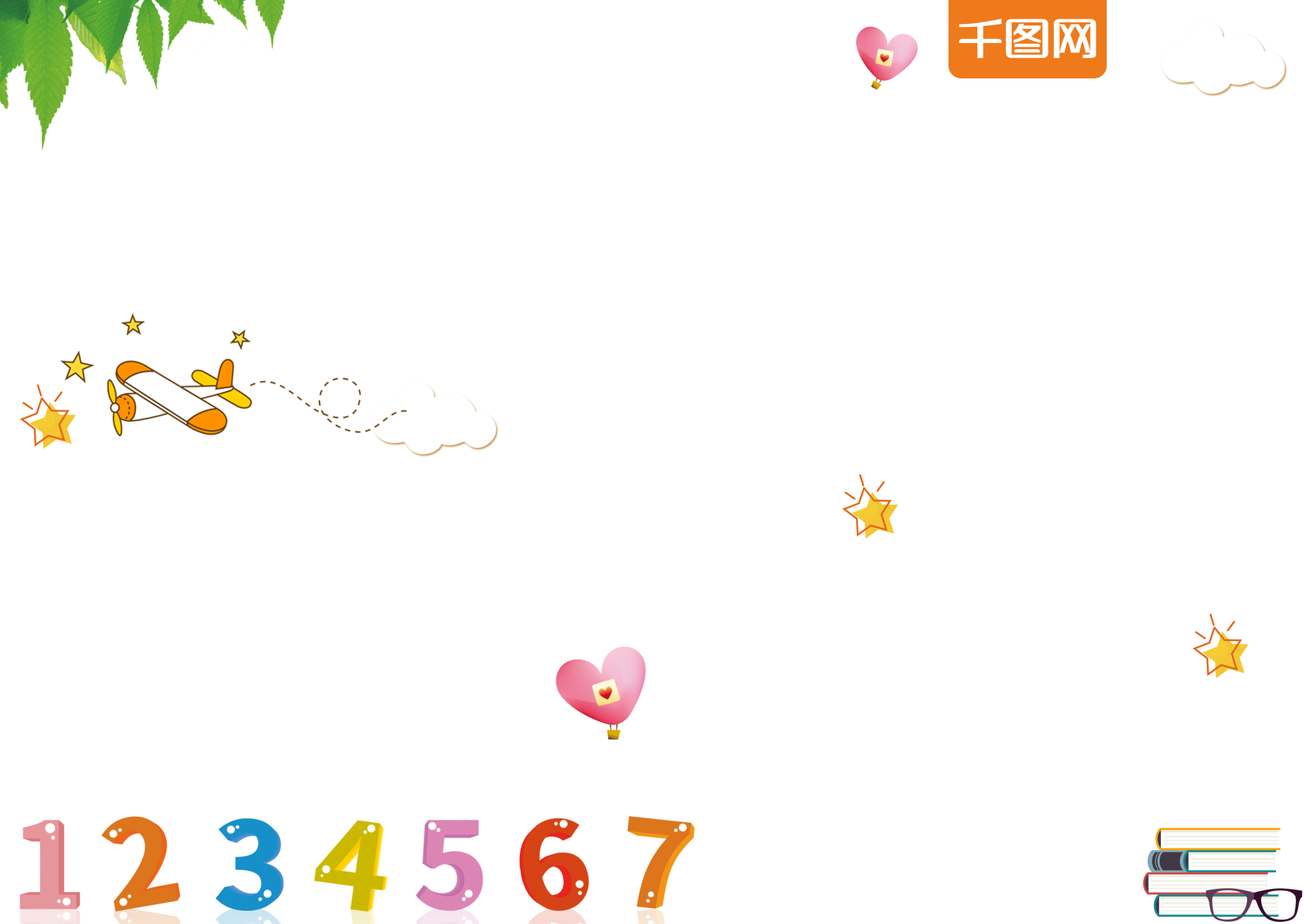 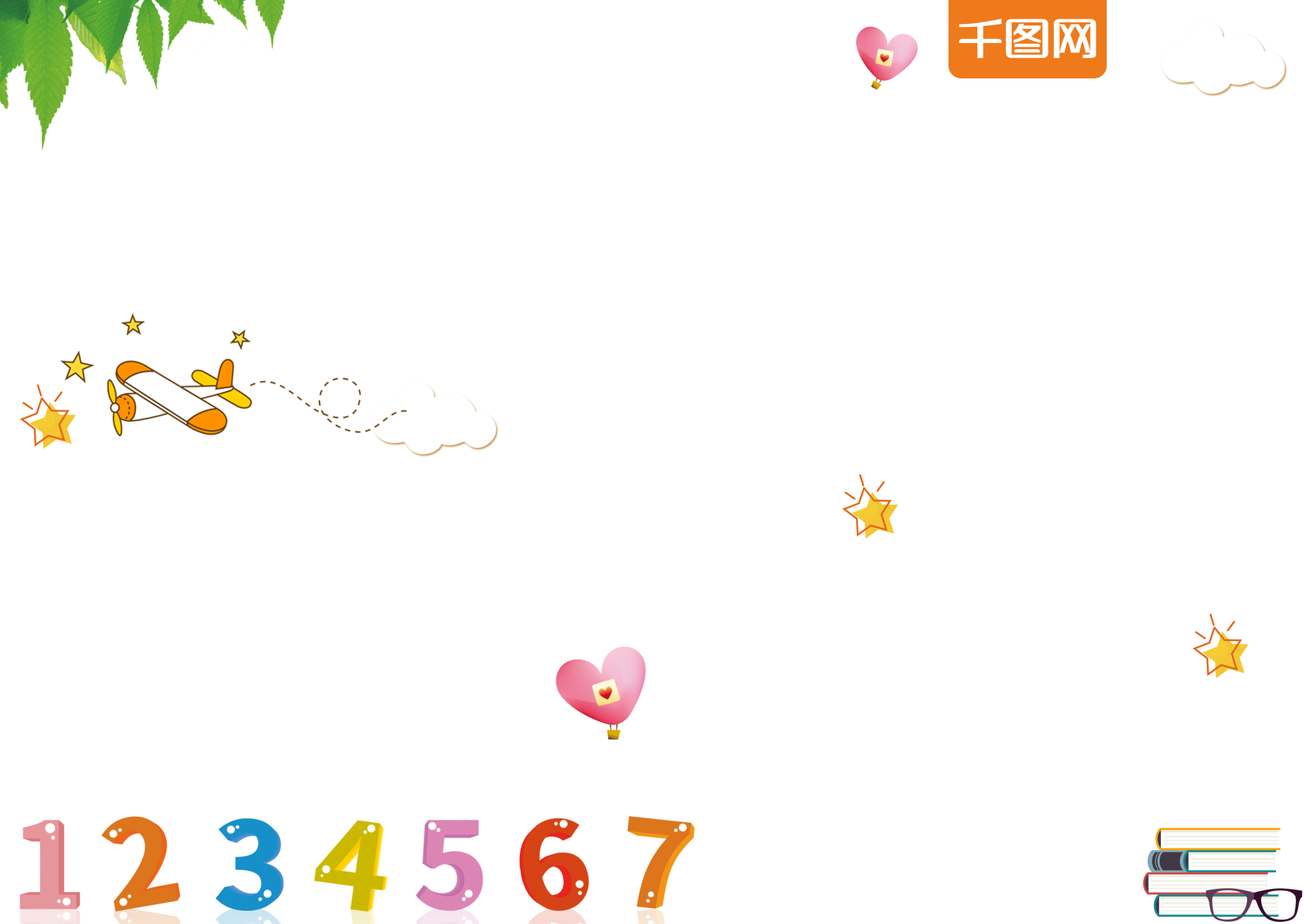 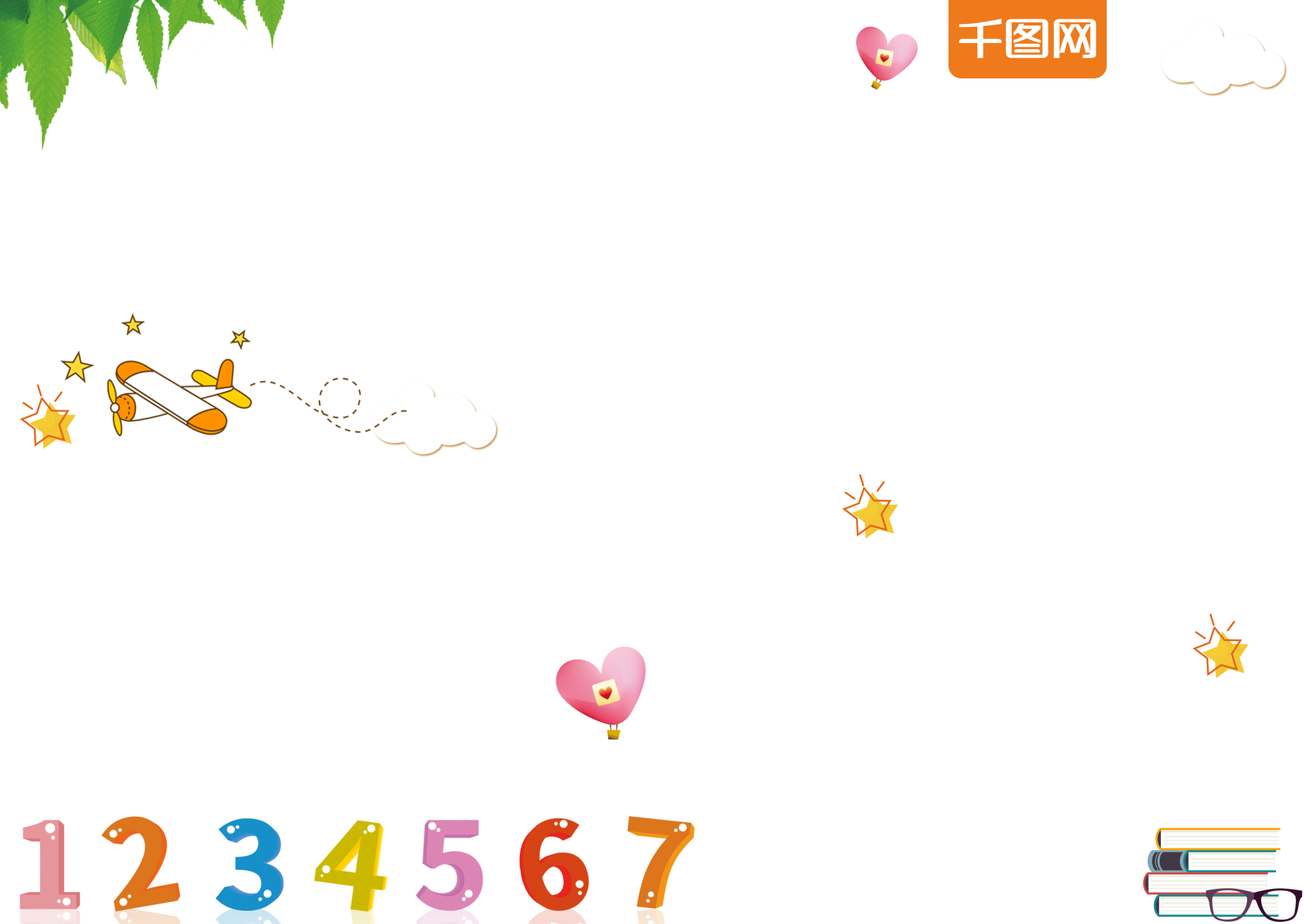 Vận dụng
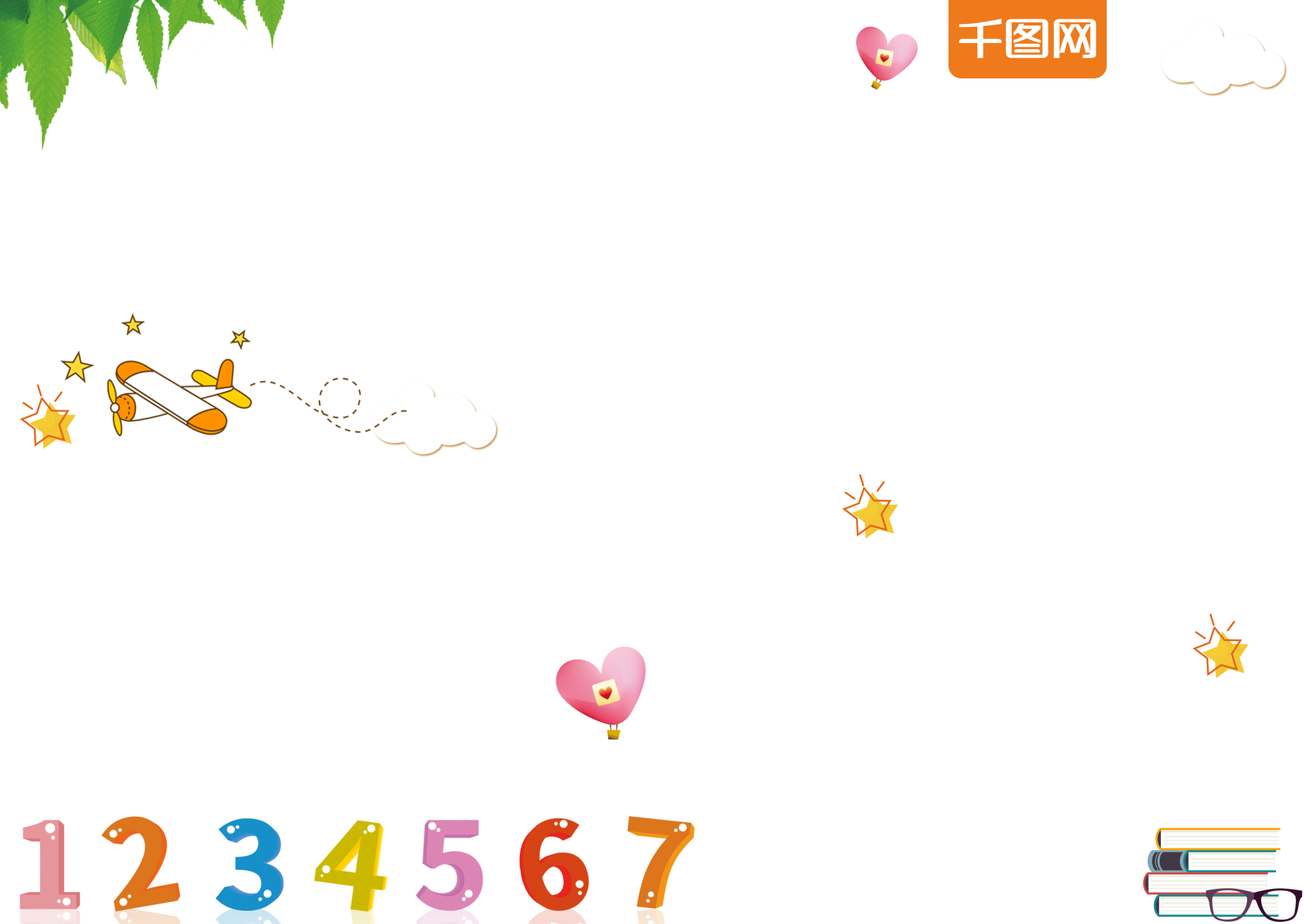 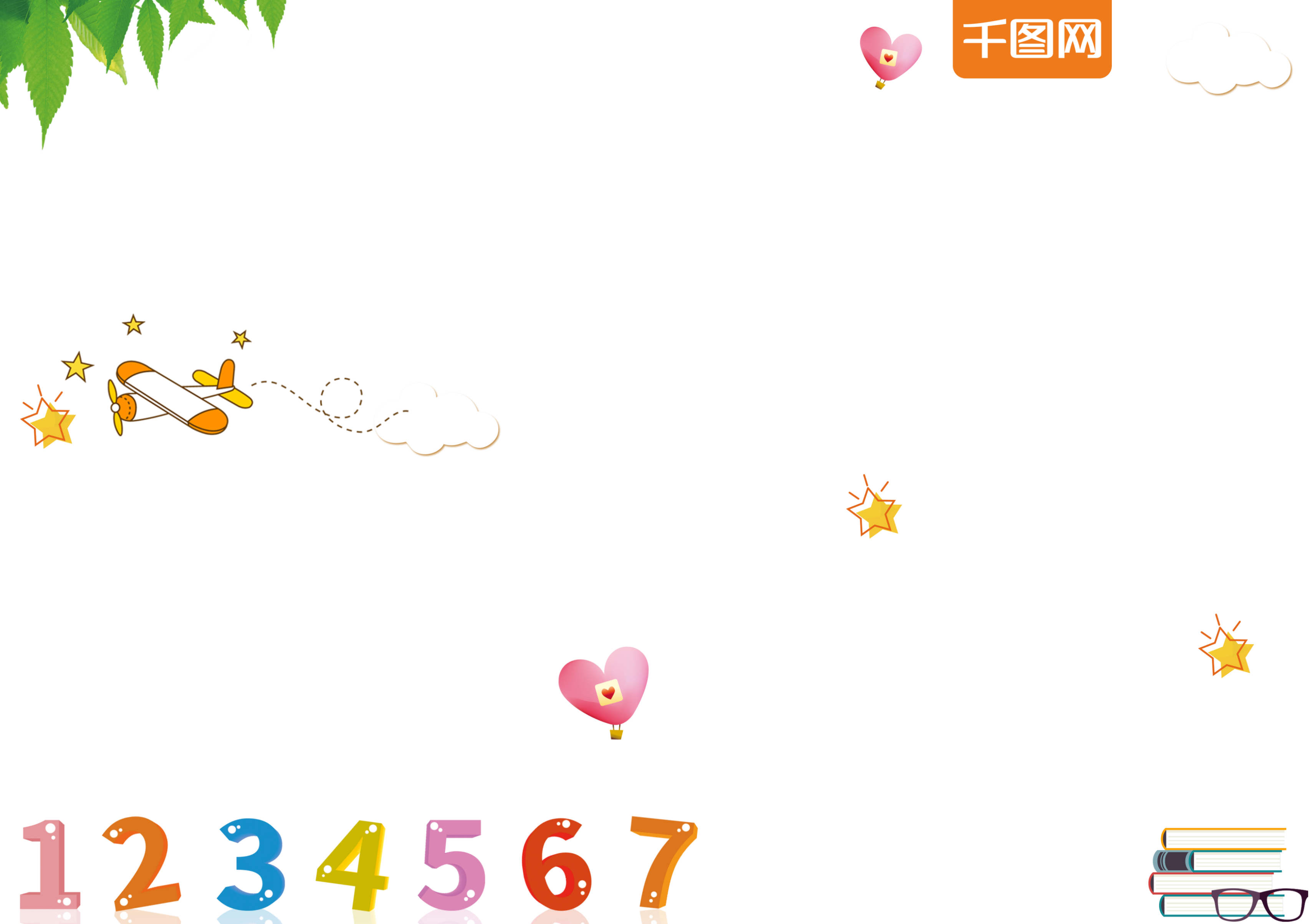 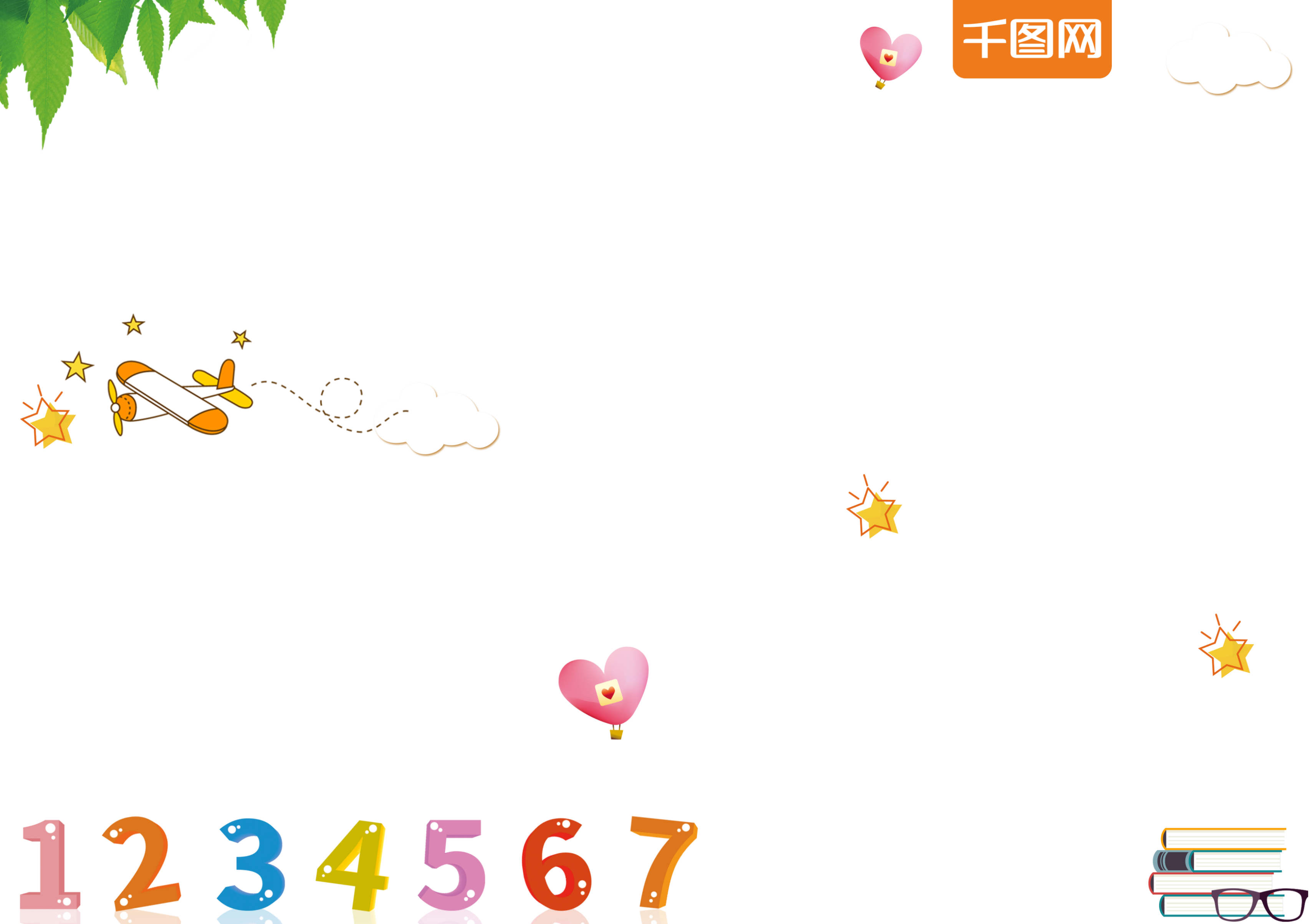 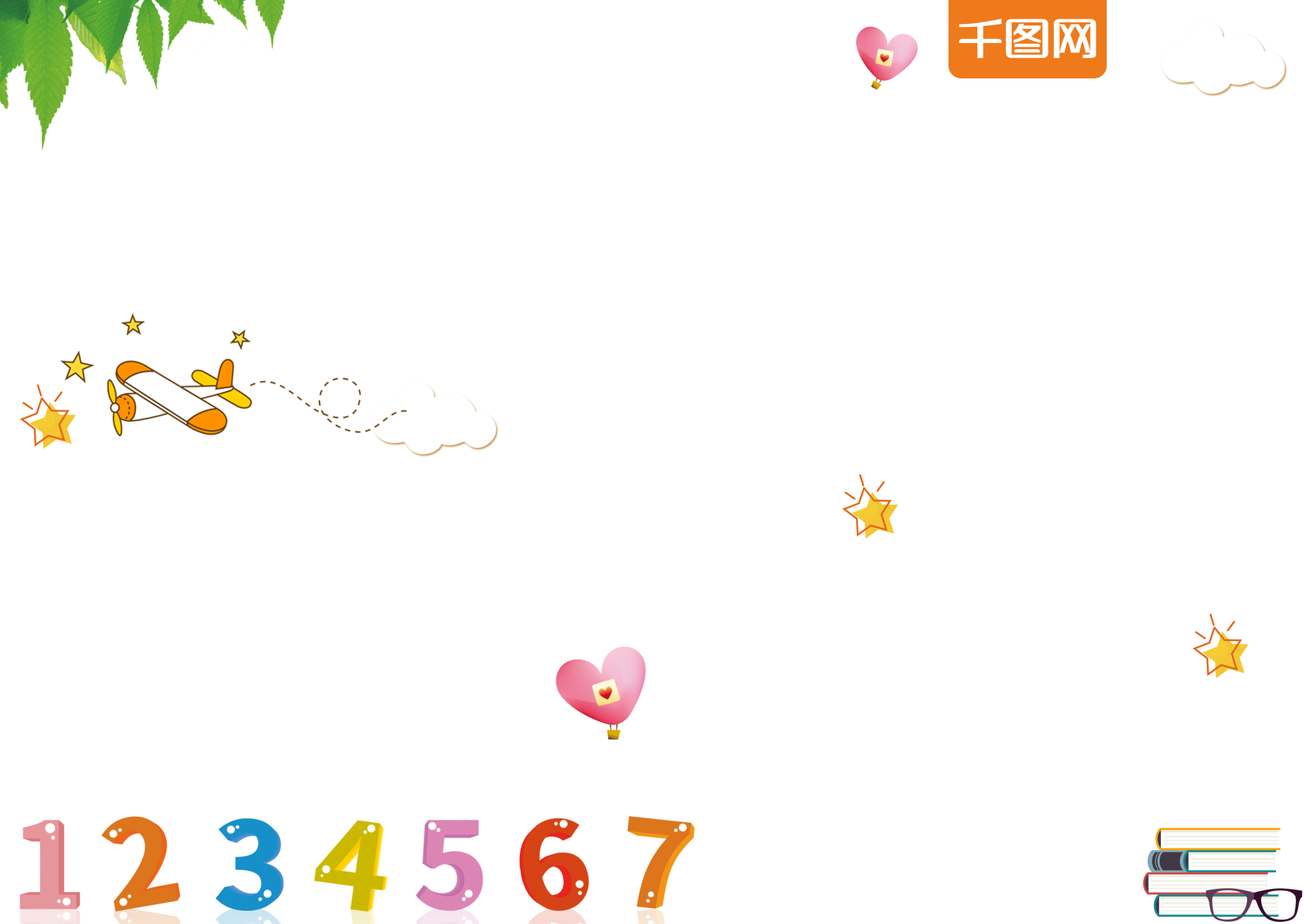 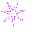 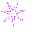 CẢM ƠN QUÝ THẦY CÔ VÀ CÁC EM
 ĐÃ LẮNG NGHE
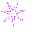 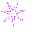 1
Hãy giúp Mai tìm lại kết quả của các phép tính.
346
128
673
280
484
  75
161
  90
-
-
-
-
218
393
409
71
2
Tìm chữ số thích hợp.
5 5 2
2 0 8
7 2 9
1 6 1
6 2 6
3 1 9
7 5 4
5 6 3
-
-
-
-
?
?
?
?
3 0 7
3 4 4
5 6 8
1 9 1
?
?
?
?
3
Kết quả của mỗi phép tính tương ứng với một chữ cái sau:
= 381
= 107
= 400
= 204
H
N
G
R
Tính kết quả của mỗi phép tính rồi tìm chữ cái tương ứng với kết quả đó để giải ô chữ sau:
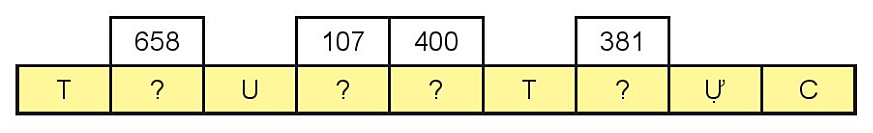 4
Tìm cây nấm cho mỗi bạn nhím
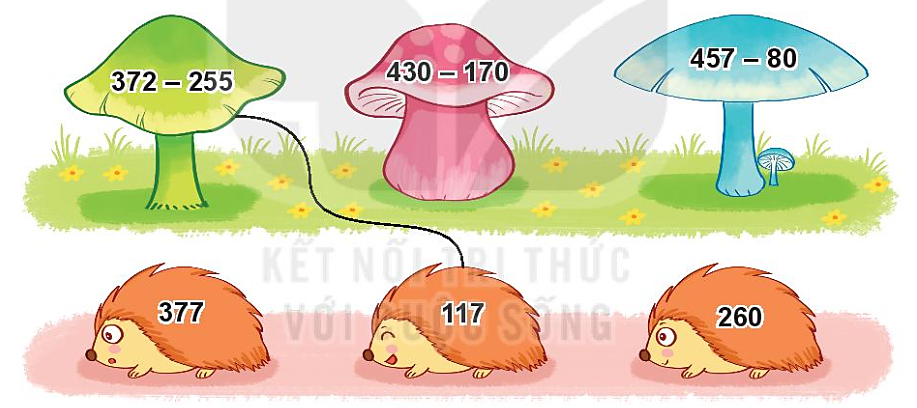 a) Núi Bà Đen cao hơn núi Cấm số mét là:
      986 – 705 = 281 (m)
                       Đáp số 281 m

b) Núi Ngự Bình thấp hơn núi Sơn Trà số mét là:
      696 – 107 = 589 (m)
                       Đáp số: 589 m
5
Biết độ cao của một số núi ở Việt Nam như sau: